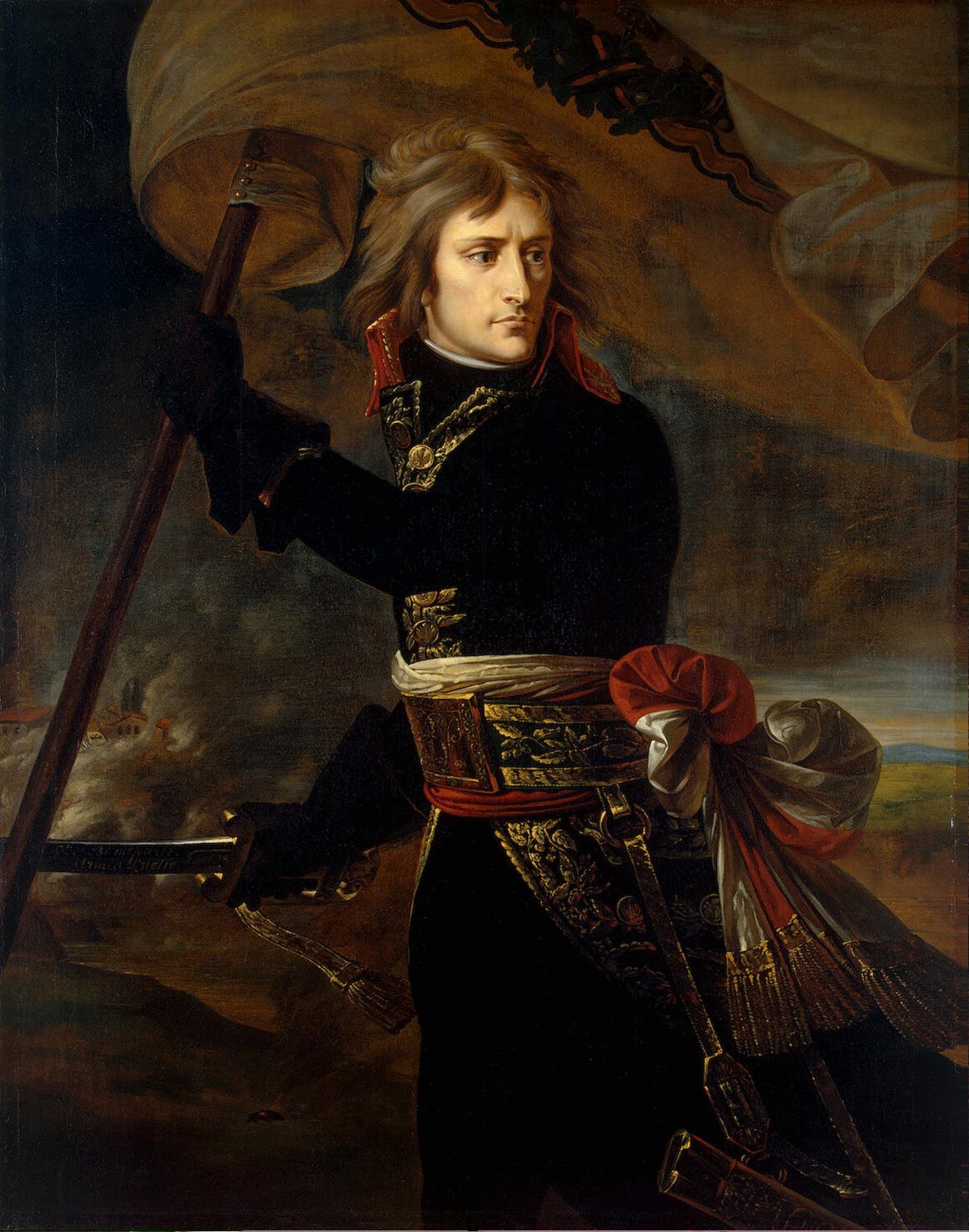 Napoleon
Napoleon gives you wiiings
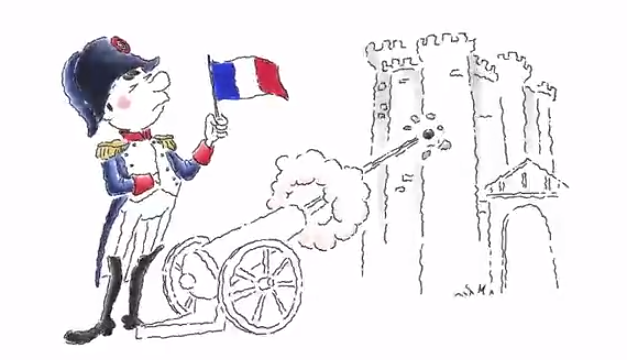 CLICK TO WATCH
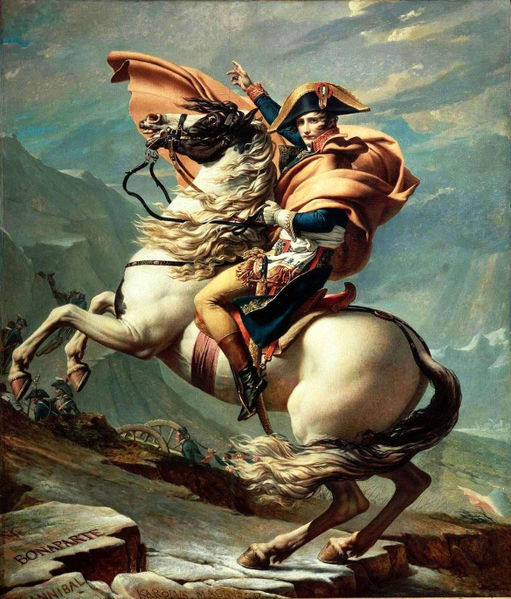 [Speaker Notes: Jacques-Louis David, Napoleon Crossing the Alps, 1801]
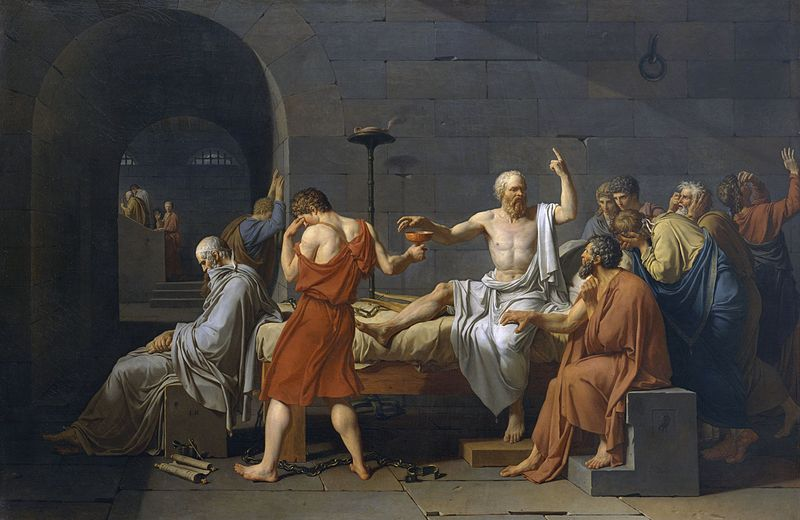 The Death of Socrates, Jacques-Louis David (1787)
Early Life
Born in Corsica in 1769
Minor Nobility
Limited chances for advancement under the Old Regime

Military Academy
Artillery officer - 1785
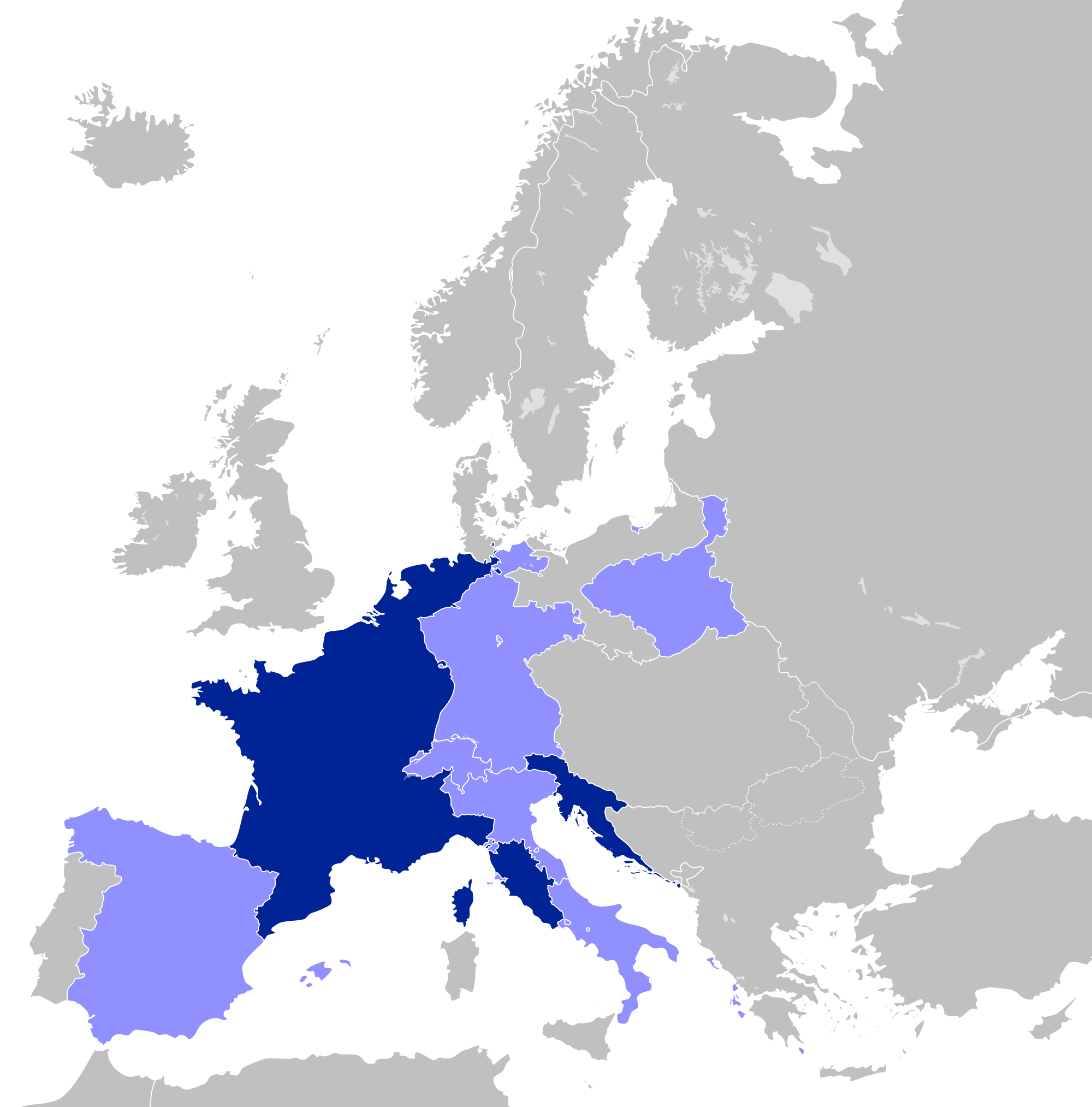 Early Career
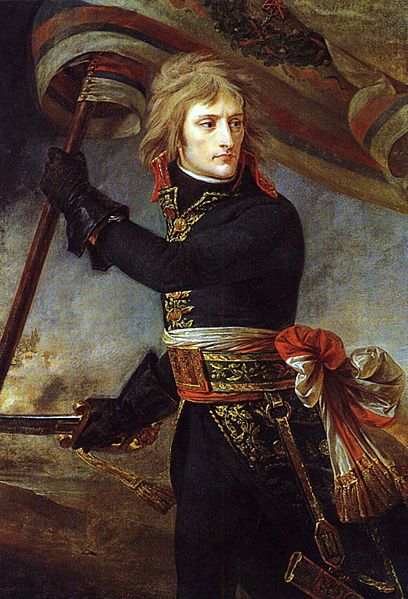 Incessant warfare during the Revolution
Italian Campaign
Success
Politically Active
Jacobin Supporter
[Speaker Notes: Napoleon at the Bridge of the Arcole, by Baron Antoine-Jean Gros, (ca. 1801), Louvre, Paris]
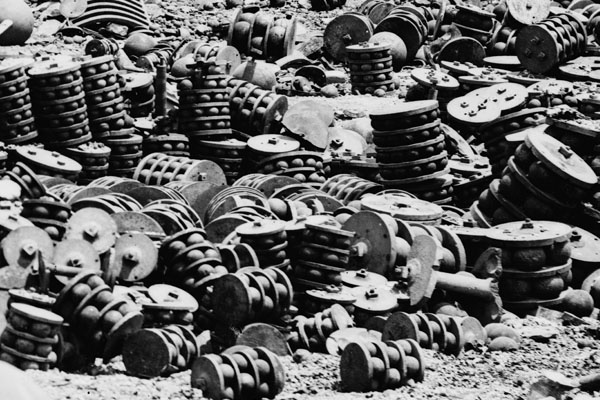 “A Whiff of Grapeshot”
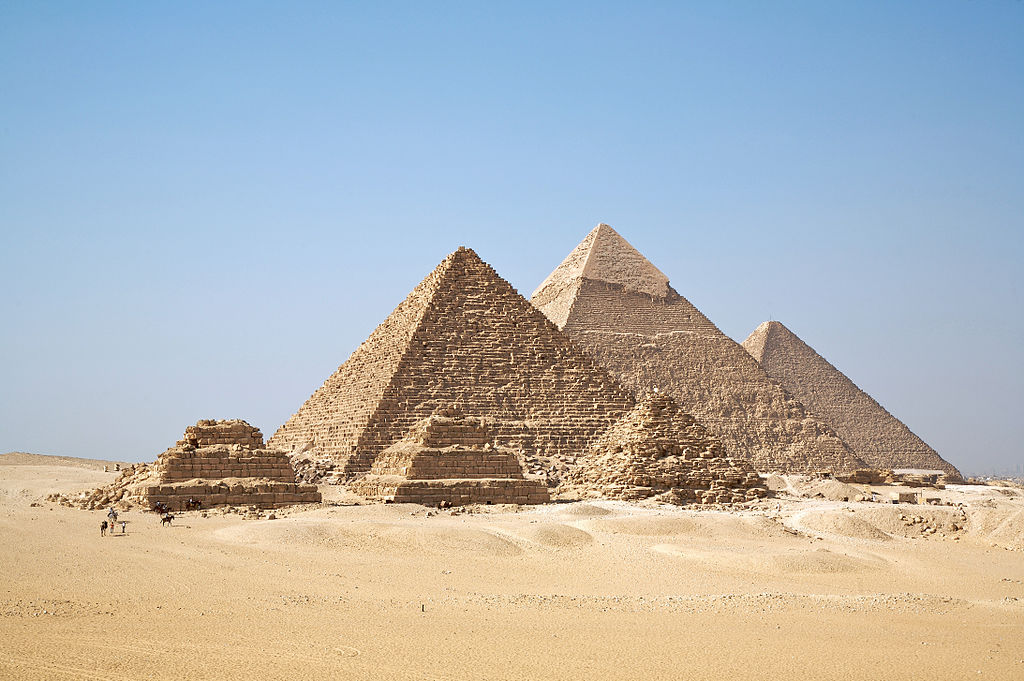 Egyptian Expedition
1798-1799
Napoleon invaded Egypt with scientists and scholars in tow.
Photo Credit:  Ricardo Liberato
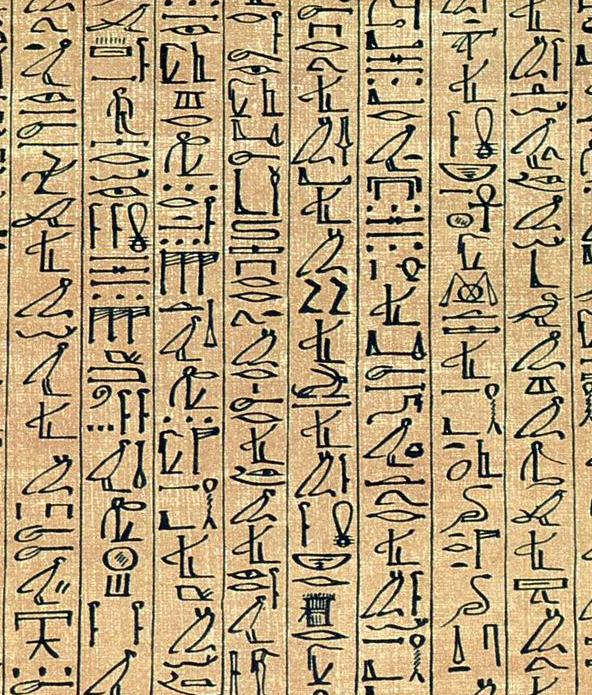 ?
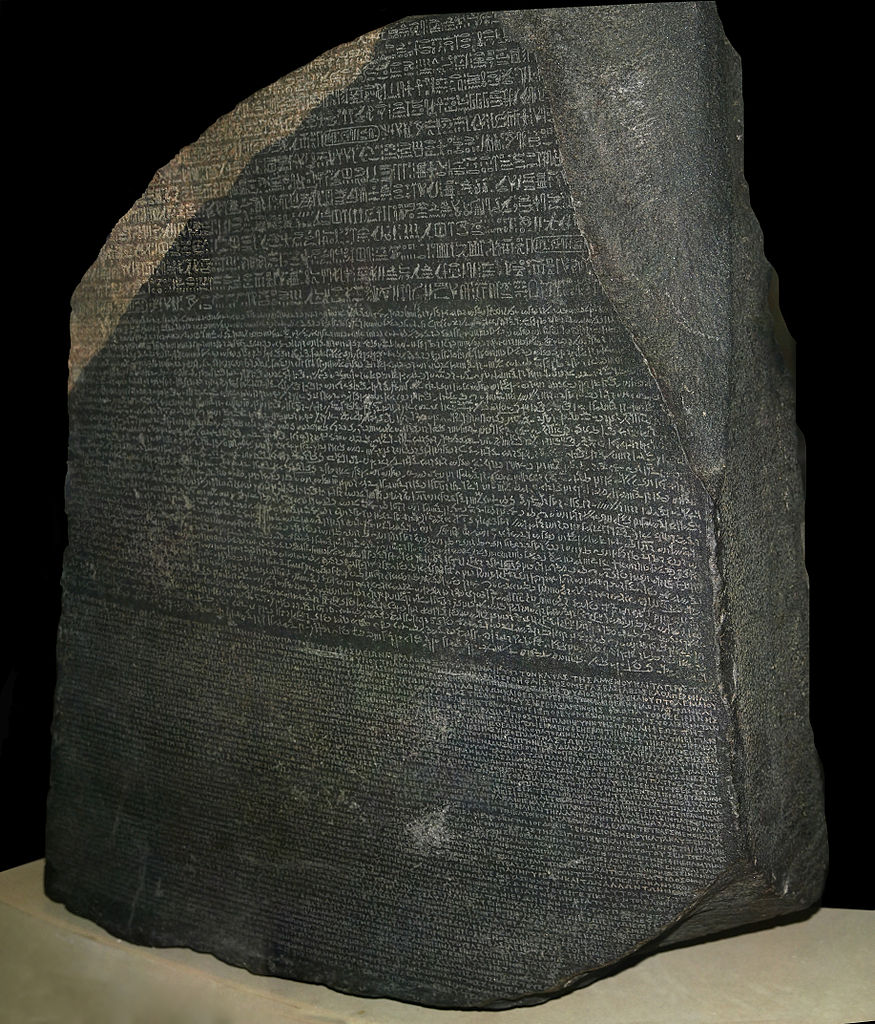 The Rosetta Stone
Photo:
Hans Hillewaert
Battle of the Nile
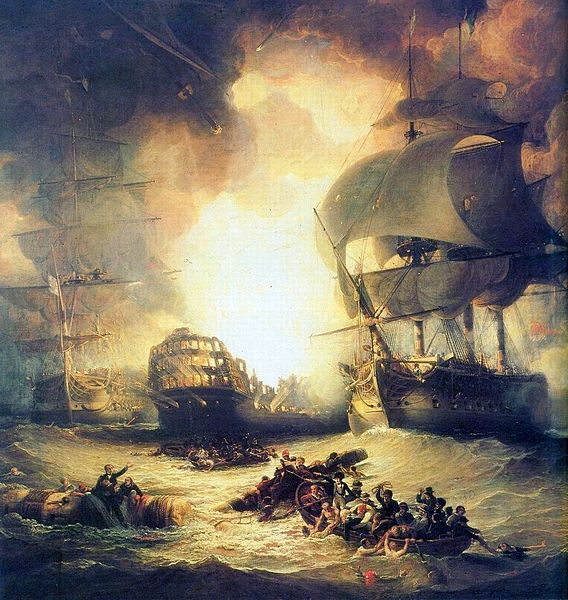 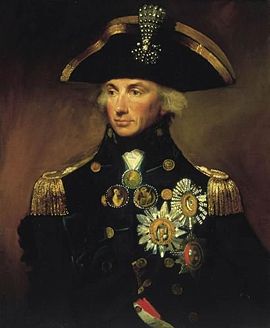 August, 1798
Admiral Lord Nelson
French Navy Annihilated by the Royal Navy
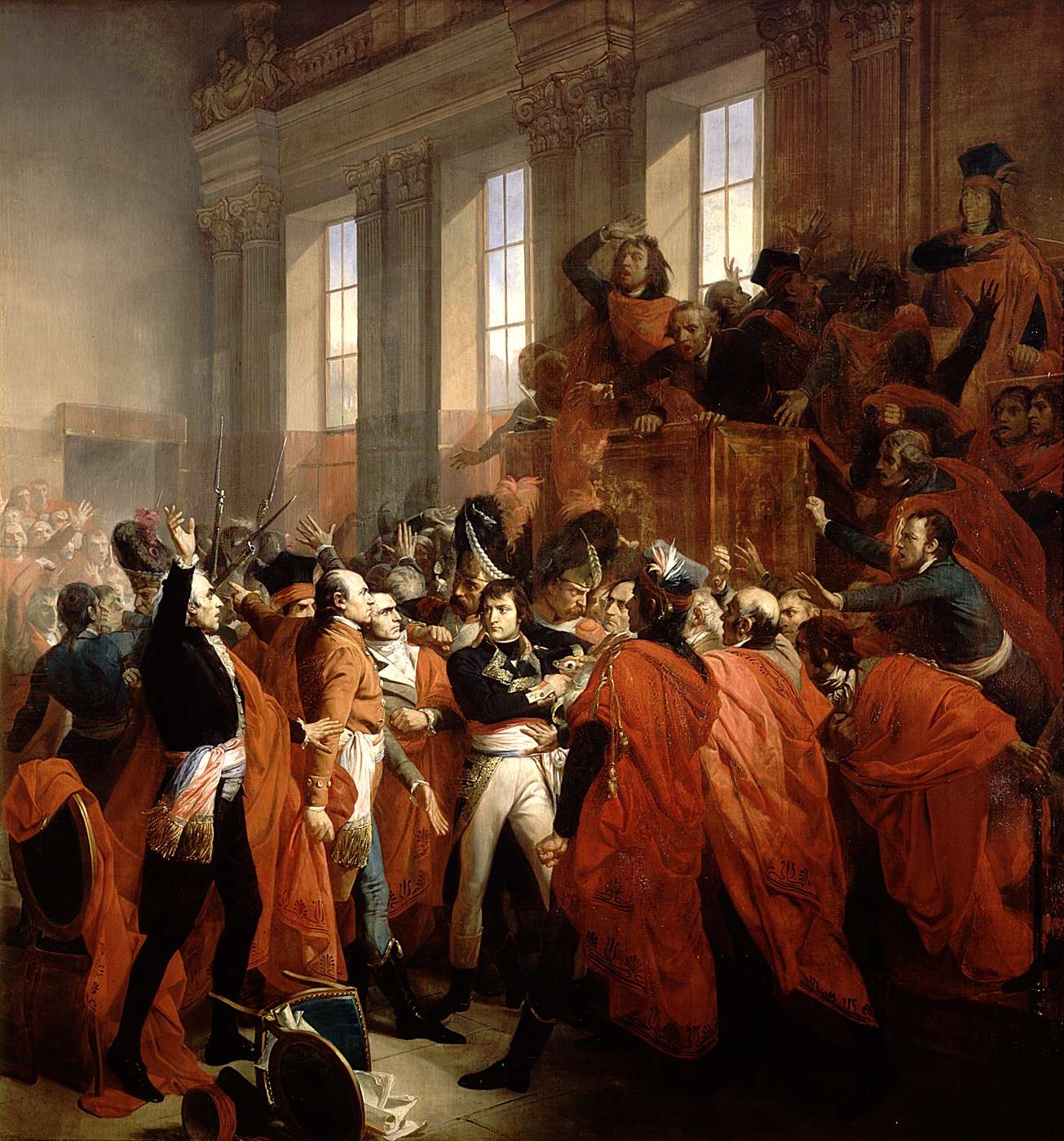 18 Brumaire
1799
Napoleon overthrows the Directory
[Speaker Notes: General Bonaparte during the coup d'état of 18 Brumaire in Saint-Cloud, painting by François Bouchot, 1840]
The Consulate
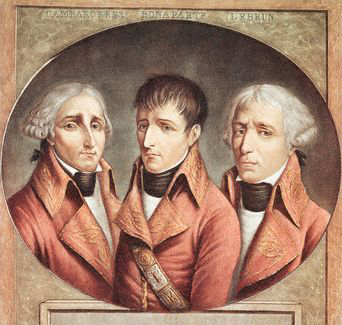 1799-1804
First Consul
Three consuls appointed, supposed to rotate
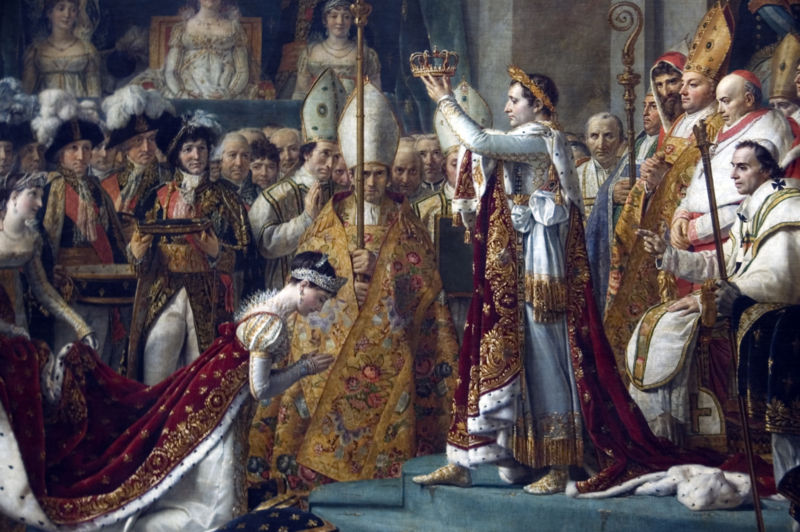 Emperor
1804 – Napoleon proclaimed Emperor
Jacques-Louis David, Napoleon Crowning Josephine
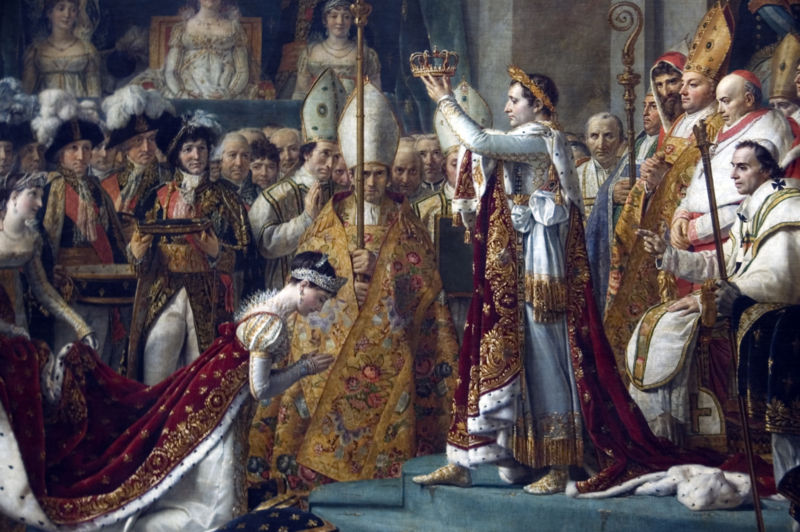 CONCORDAT
Agreement between Napoleon and the Roman Catholic Church
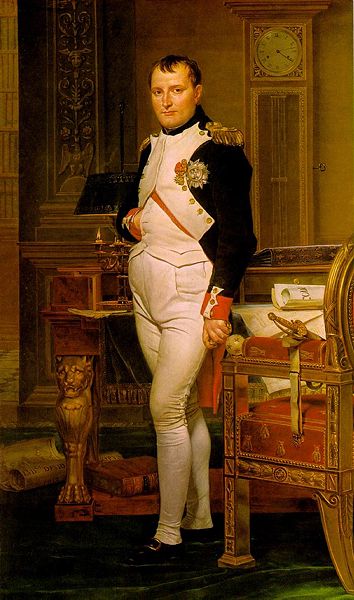 Napoleon’s Government
Dictatorship
Why was this accepted?
Napoleonic Code
Based on Roman Law
Designed to strengthen family and morality
Education System
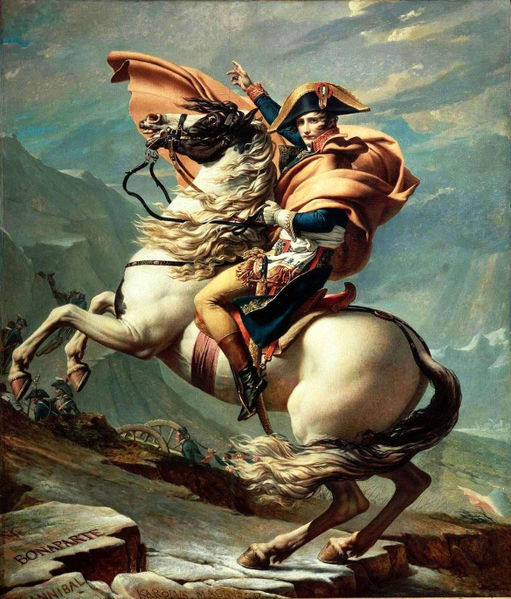 Napoleon’s Campaigns
Napoleon’s Expansion
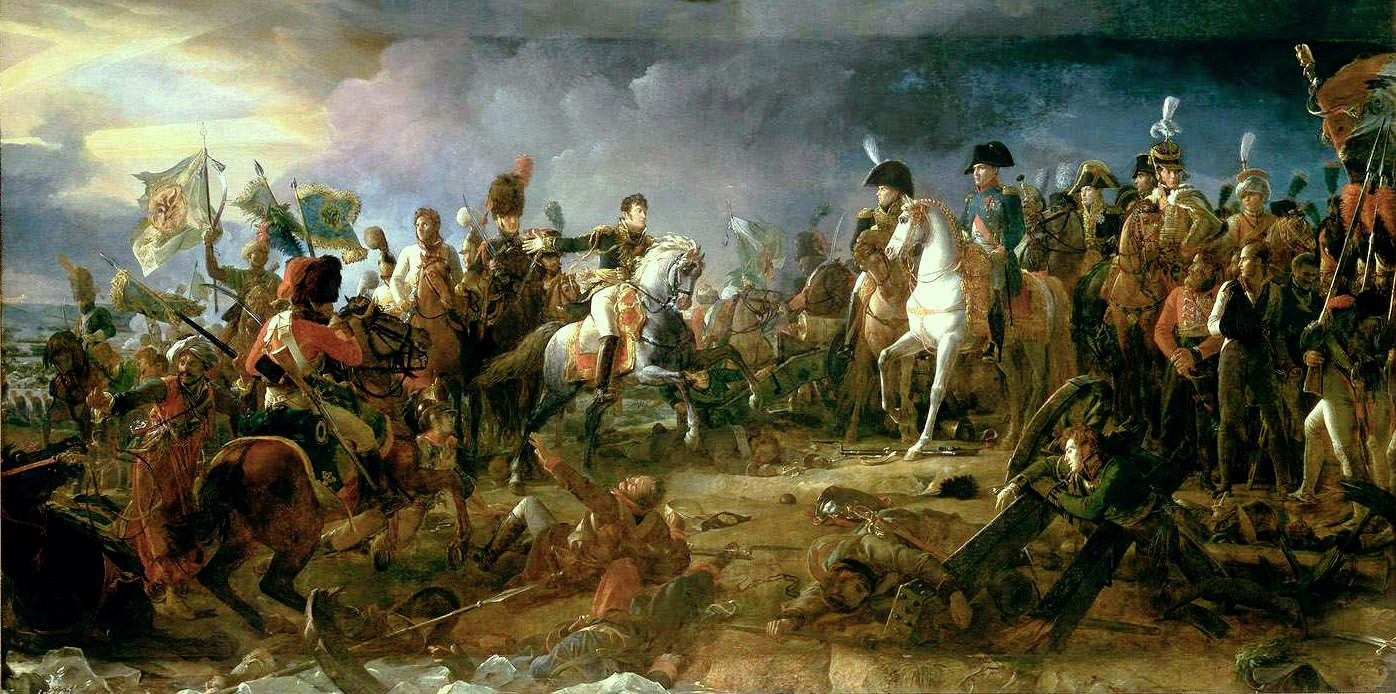 1805 – Battle of Austerlitz
vs. Austria and Russia
Napoleon’s most brilliant victory
Napoléon at the Battle of Austerlitz, by François Gérard (Galerie des Batailles, Versailles).
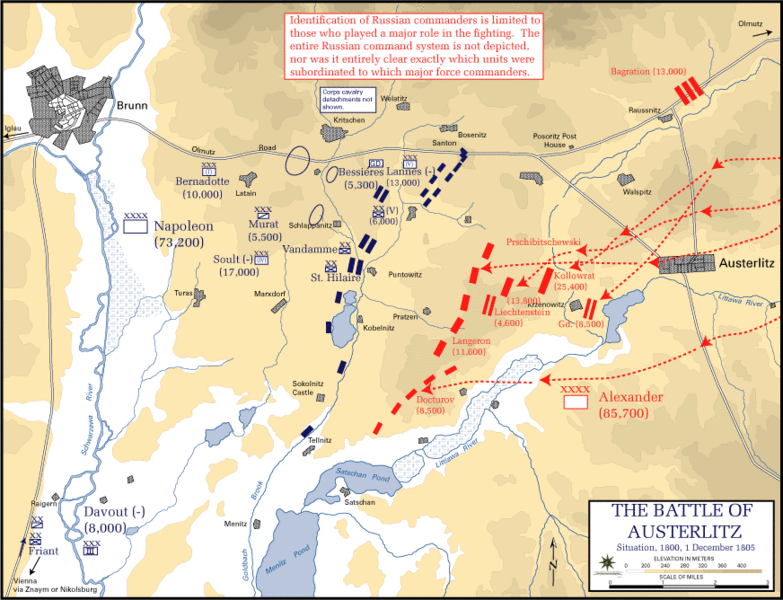 Austerlitz12/1/18050800 Hours
Maps courtesy of USMA
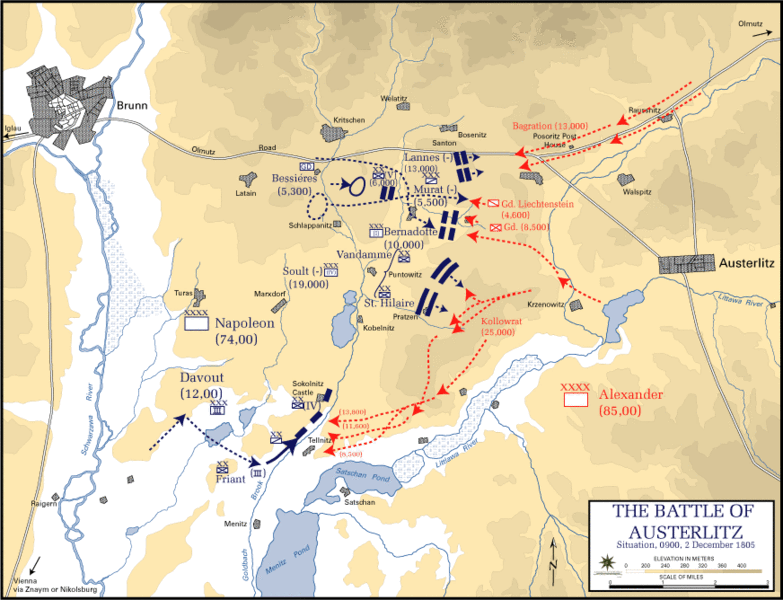 Austerlitz12/1/18050900 Hours
Maps courtesy of USMA
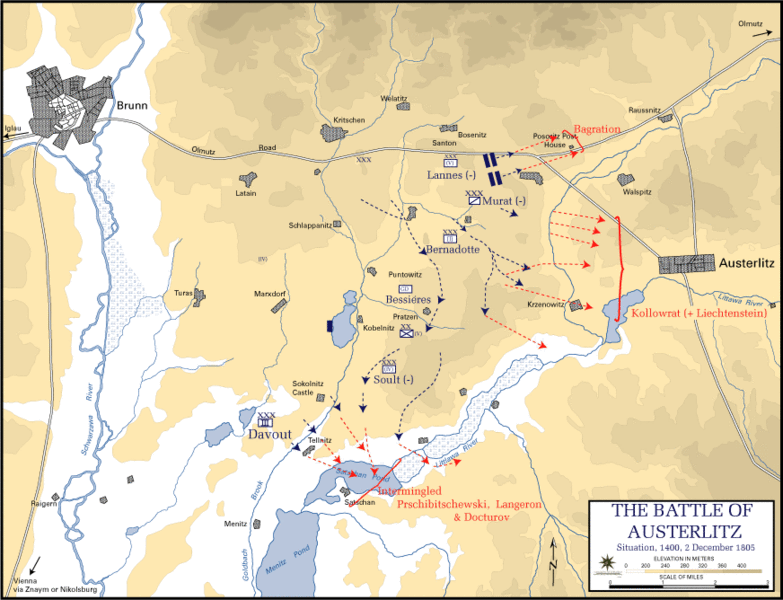 Austerlitz12/1/18051400 Hours
Maps courtesy of USMA
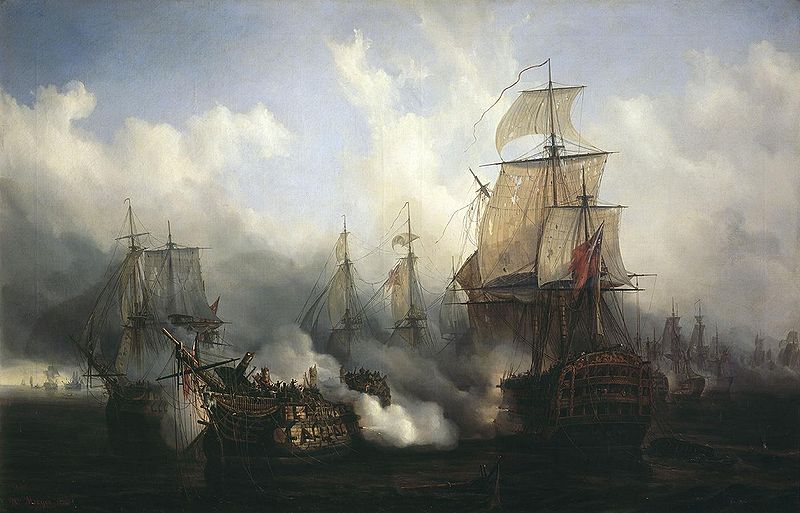 Battle of Trafalgar
1805
The Royal Navy’s victory at Trafalgar protected Britain from a land invasion by Napoleon.
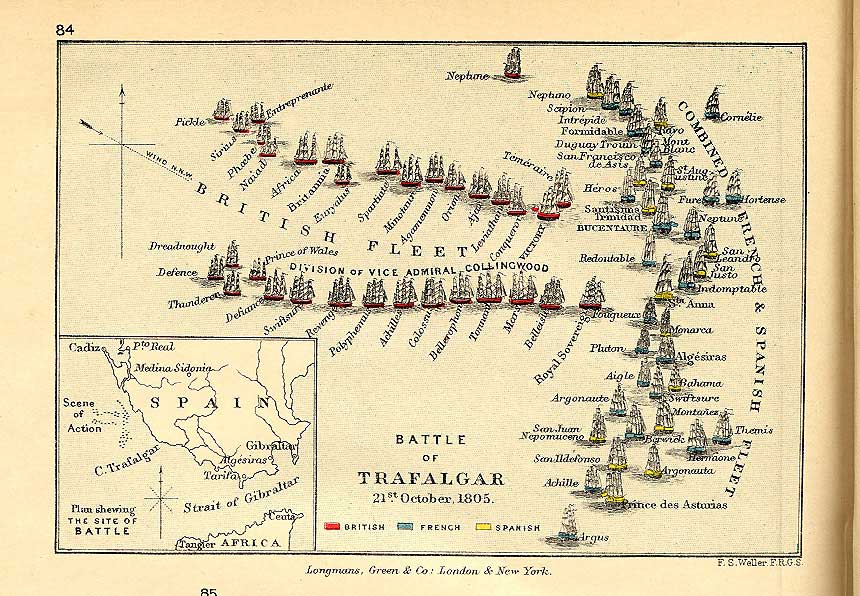 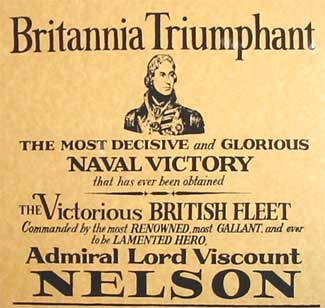 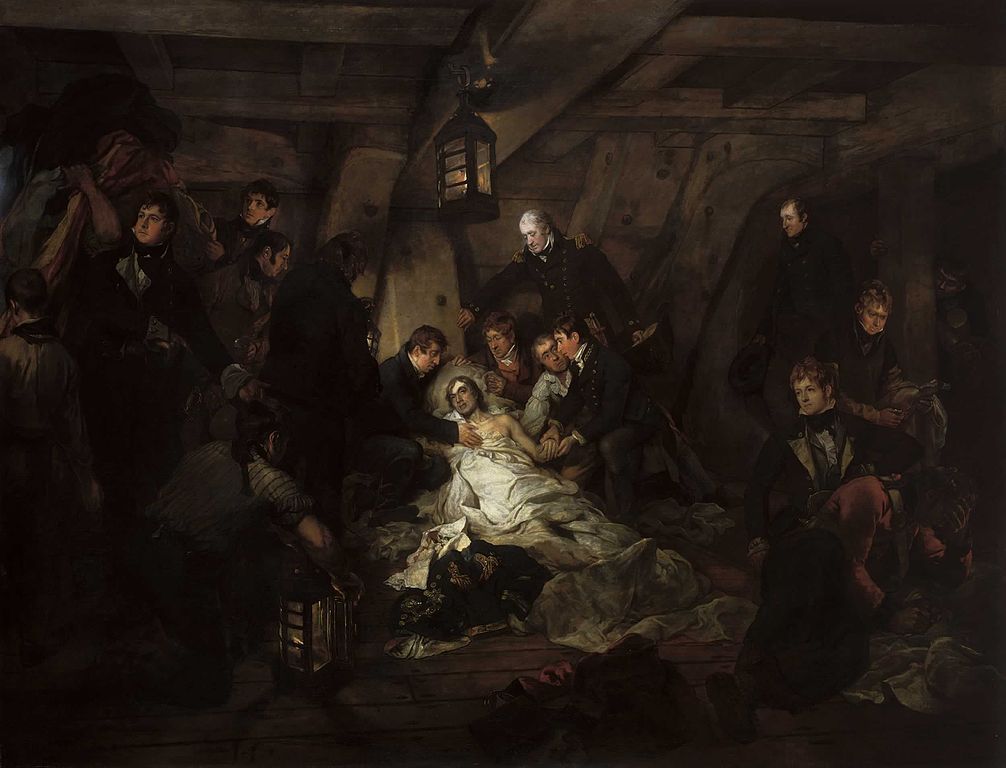 [Speaker Notes: Arthur William Devis, The Death of Nelson, 21 October 1805]
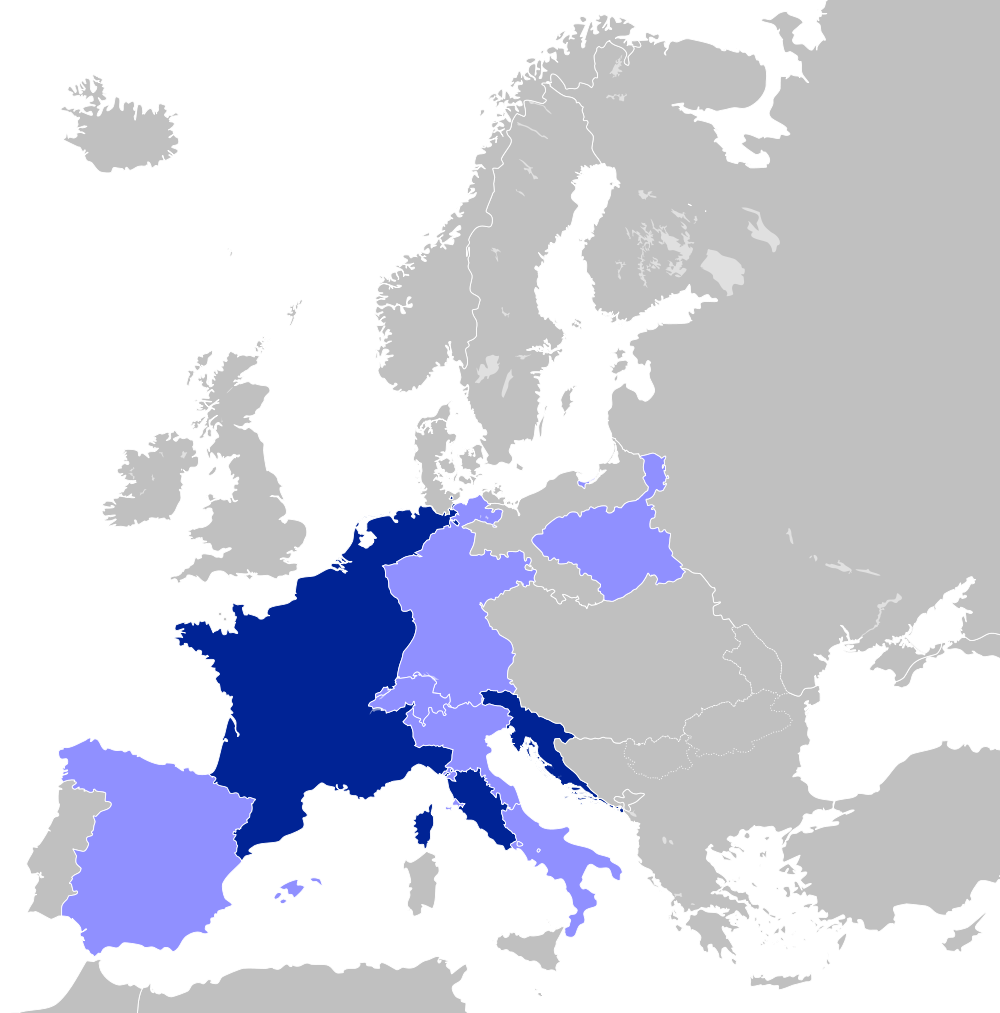 Napoleon’s Empire And Allies
1811
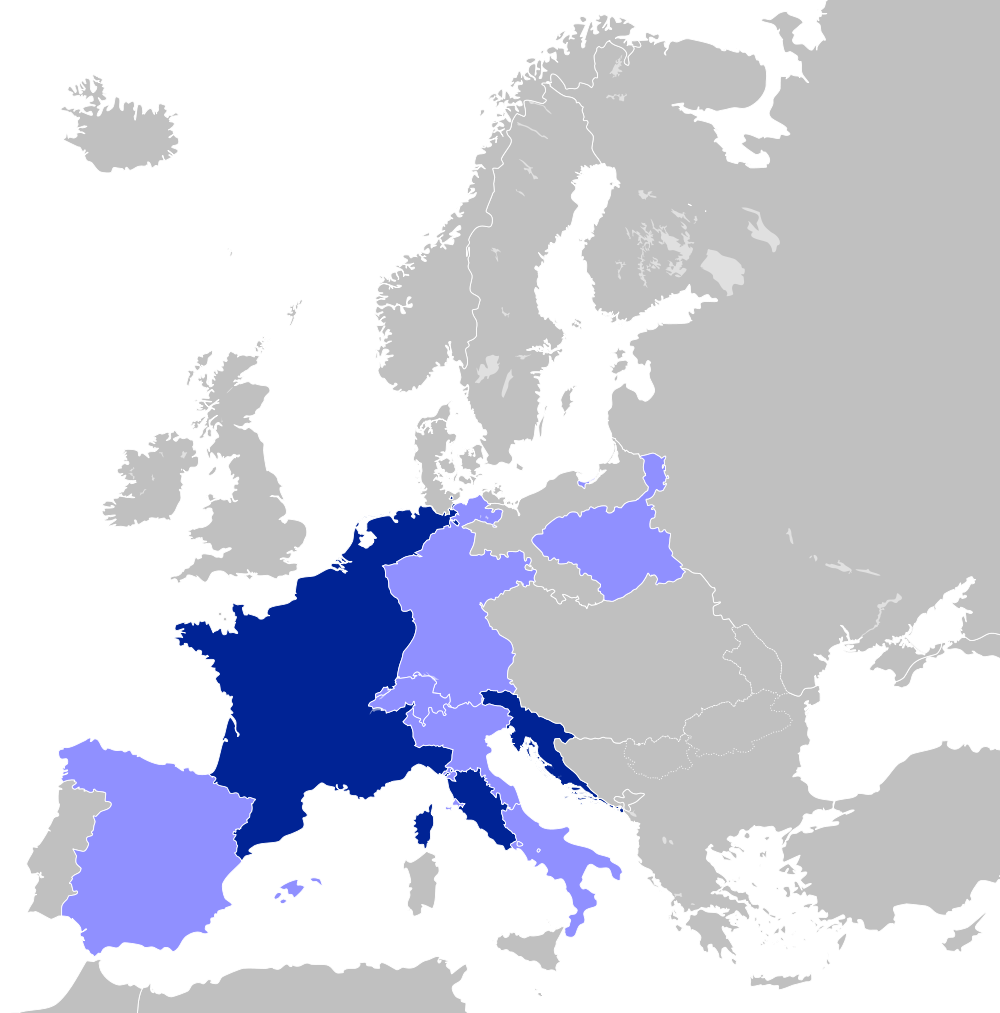 Continental System
1806-1811
EMBARGO
OBJECTIVE:

Isolate Britain economically (since they couldn’t be defeated militarily).
Dark Blue - 	French EmpireLight Blue - 	French Satellite StatesBlue Grey - 	Countries participating
Russia
1812 – Napoleon invades Russia

Defeated by the Russian winter when his army moves outside the range of supply lines.
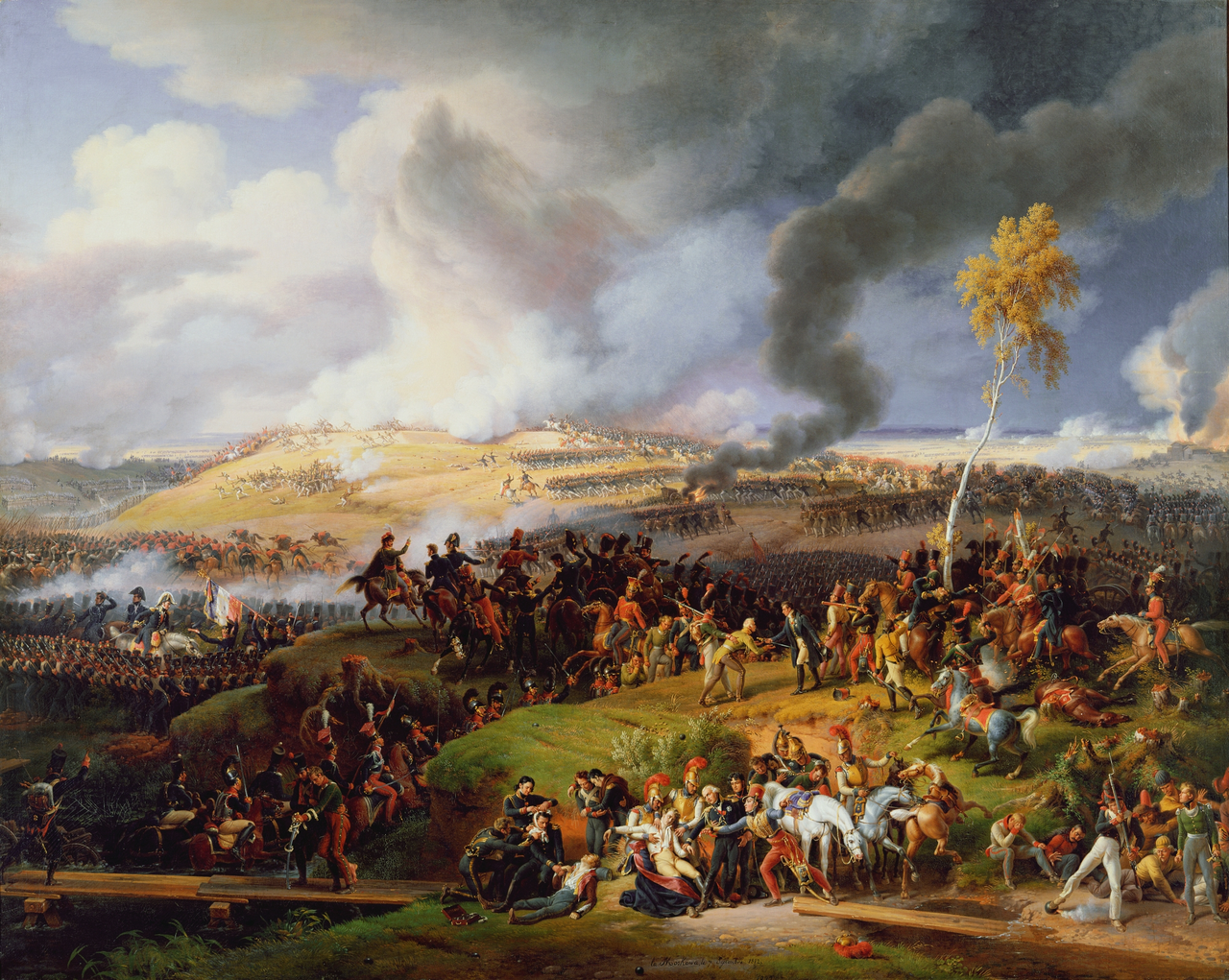 Battle of Borodino Outside of Moscow
"Battle of Moscow, 7th September 1812", 1822 by Louis Lejeune
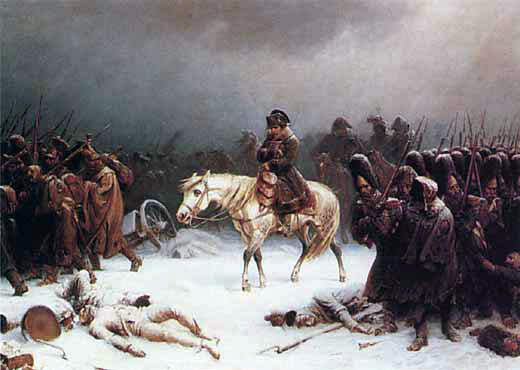 Napoleon's withdrawal from Russia, a painting by Adolph Northen.
Napoleon’s Retreat
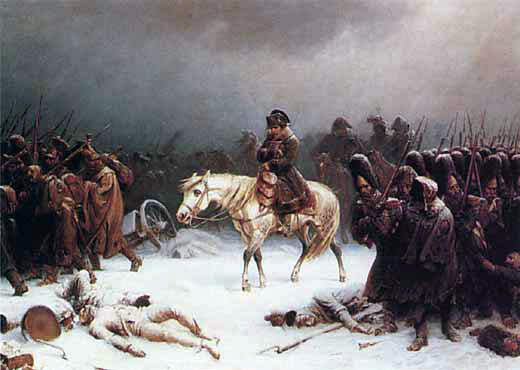 The “Grand Armee” in Russia
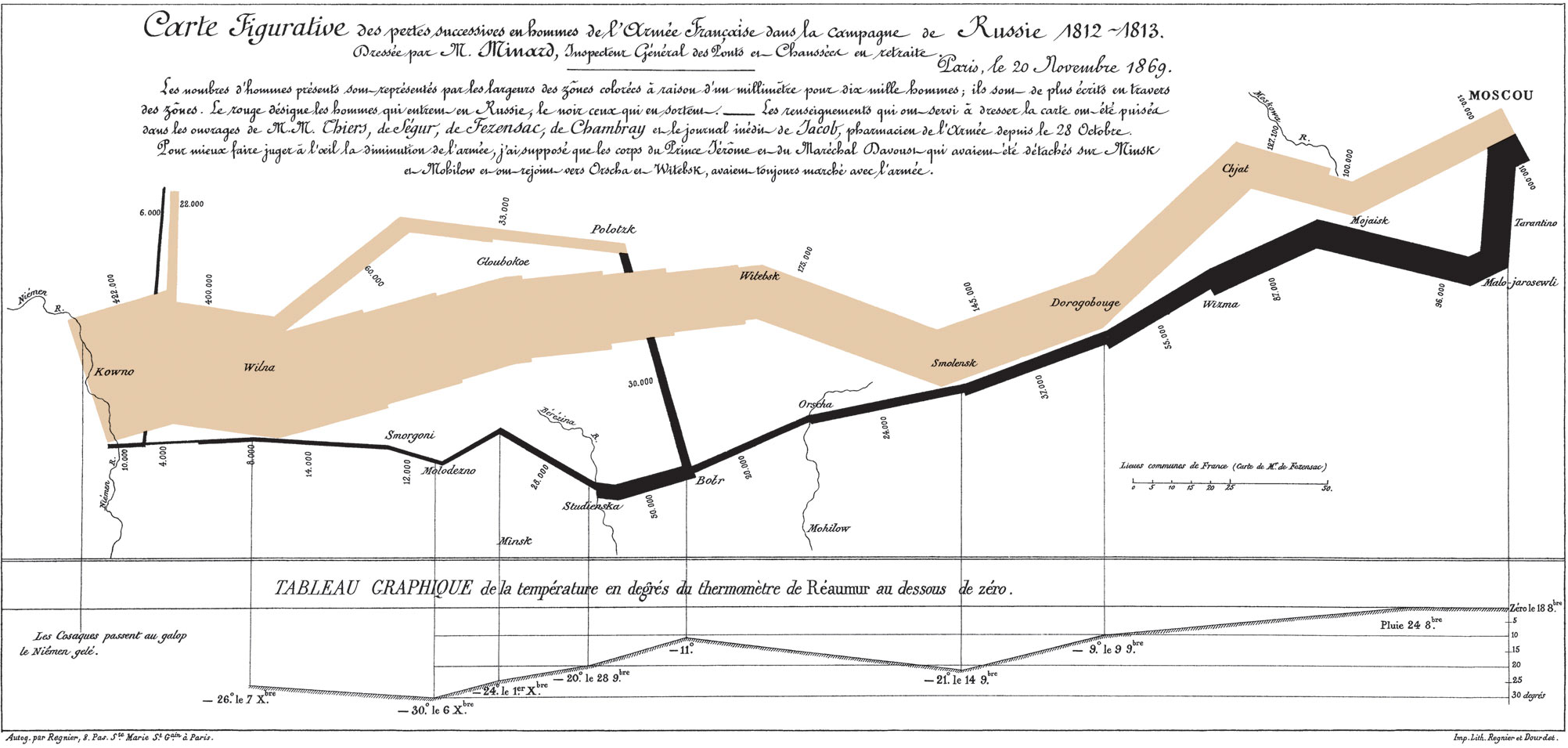 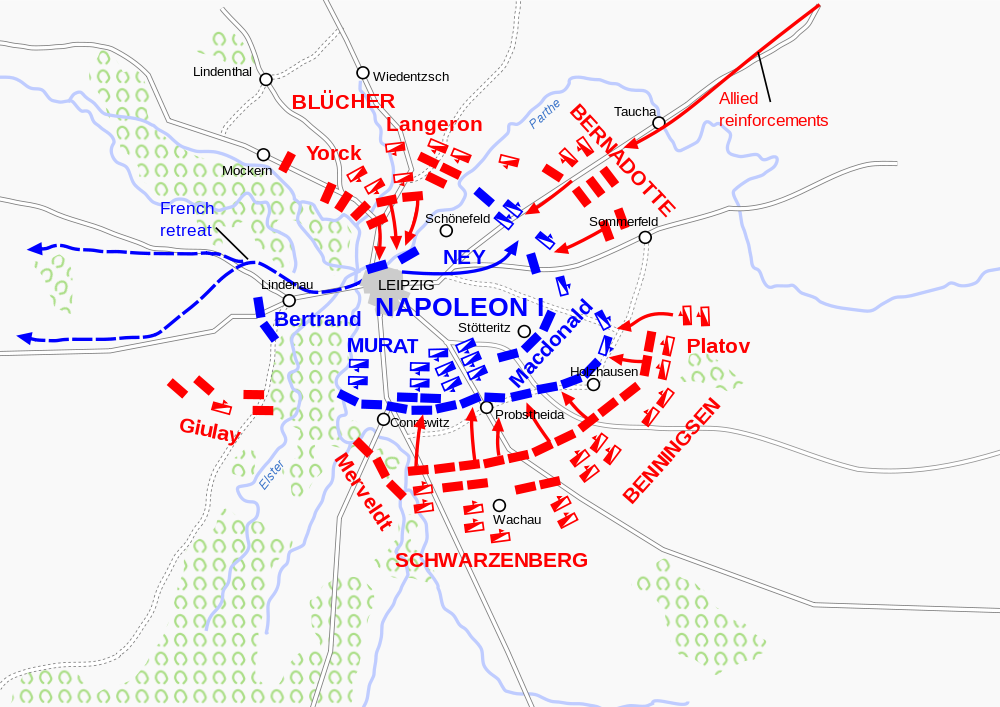 Battle of Leipzig
1813
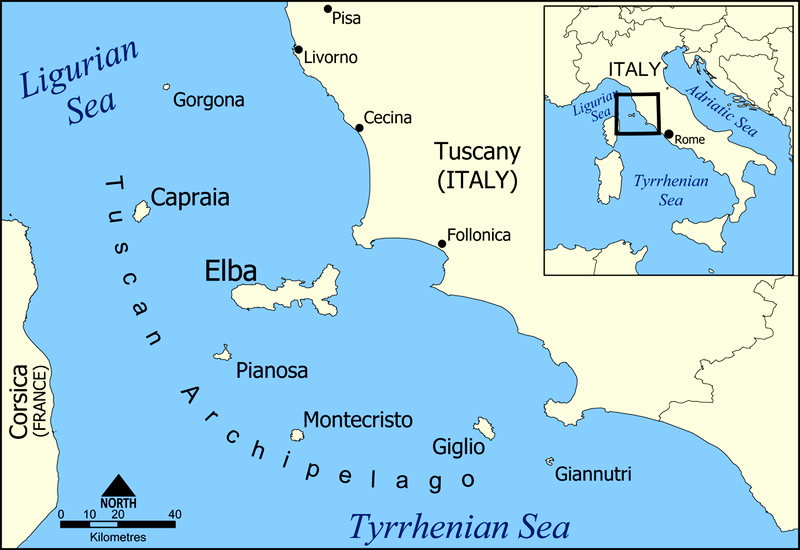 First Exile
Elba
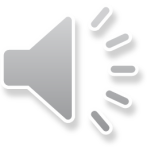 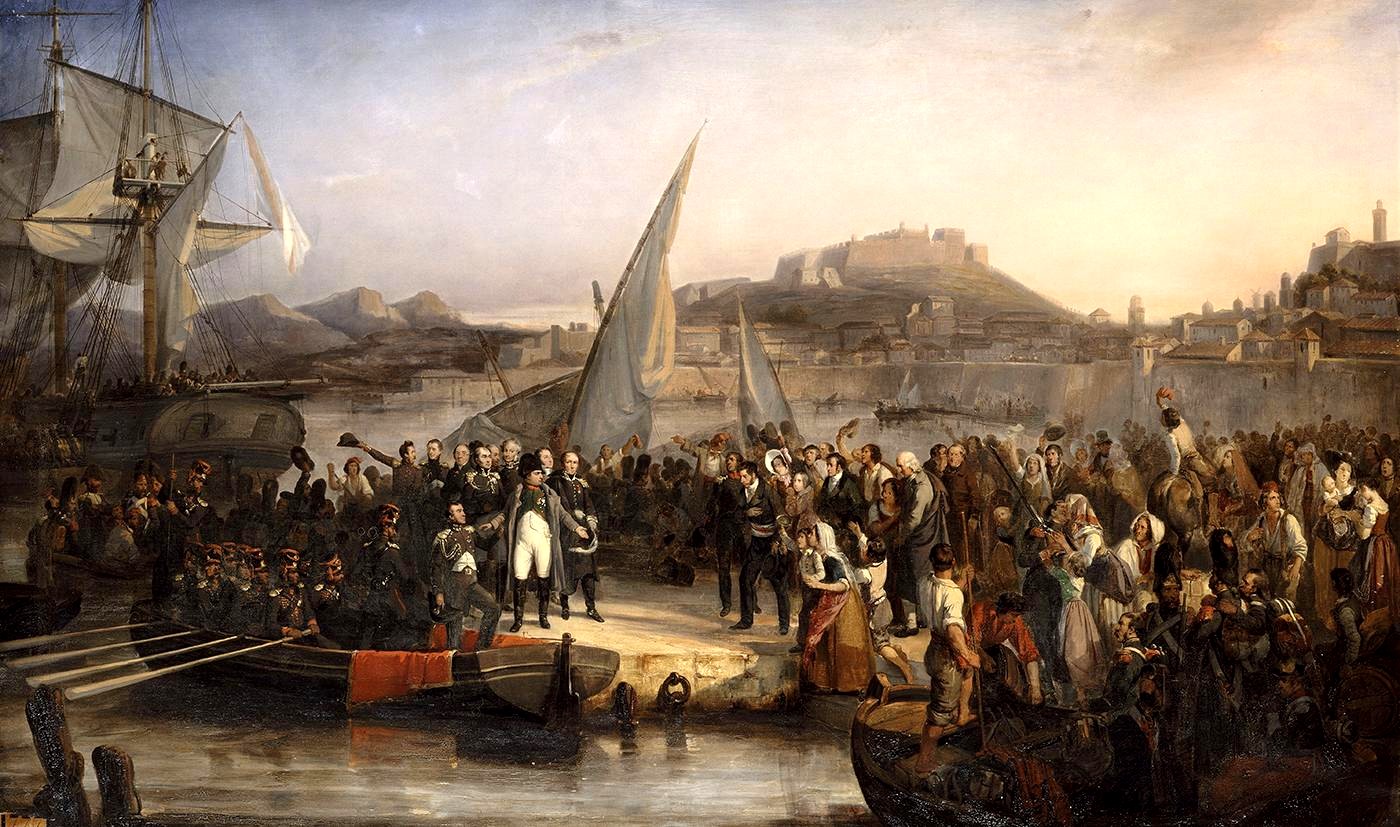 It’s been real!
Napoleon leaving Elba, painted by Joseph Beaume
100 Days
Napoleon escapes from Elba and regains control of France for what is known as the “100 Days.”
Waterloo
The Seventh Coalition gathered armies with the intention of overthrowing Napoleon.

Napoleon decided to attack the British and Prussian armies that had gathered at Waterloo, in Belgium, before all of the armies could assemble.
Waterloo
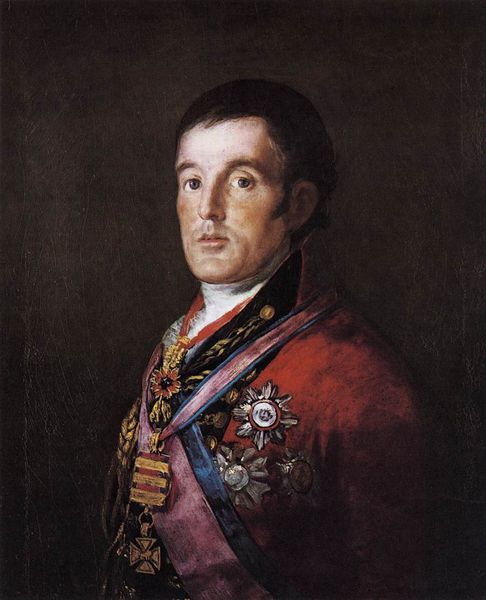 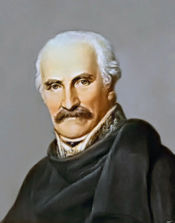 Wellington
England
Von Blücher
Prussia
The “Iron Duke”
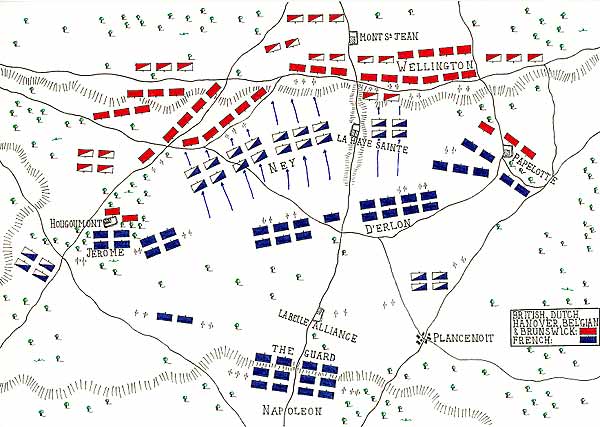 Napoleon’s Attack
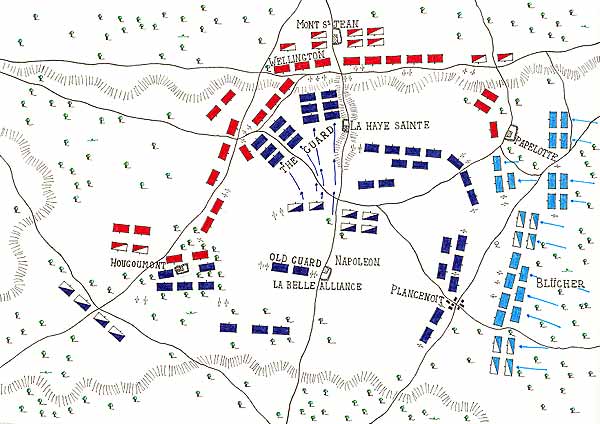 OUTFLANKED BY PRUSSIANS
Second Exile
Wellington and Blücher placed Louis XVIII onto the French throne, restoring the monarchy (but not the old regime).

Napoleon was exiled to St. Helena, in the South Atlantic.

d. 1821
Napoleon’s Second Exile
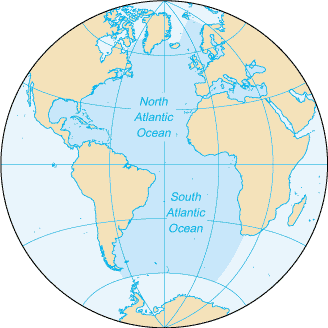 France
Elba
St. Helena
Congress of Vienna
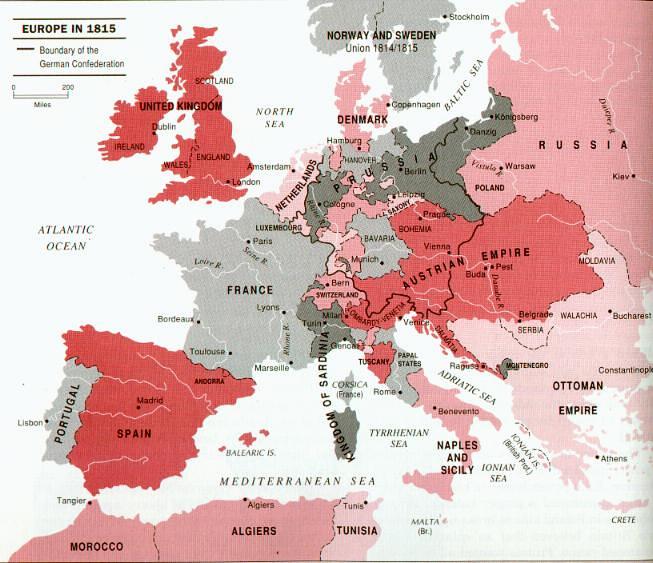 1815
Re-draws national boundaries

Restores Balance of Power
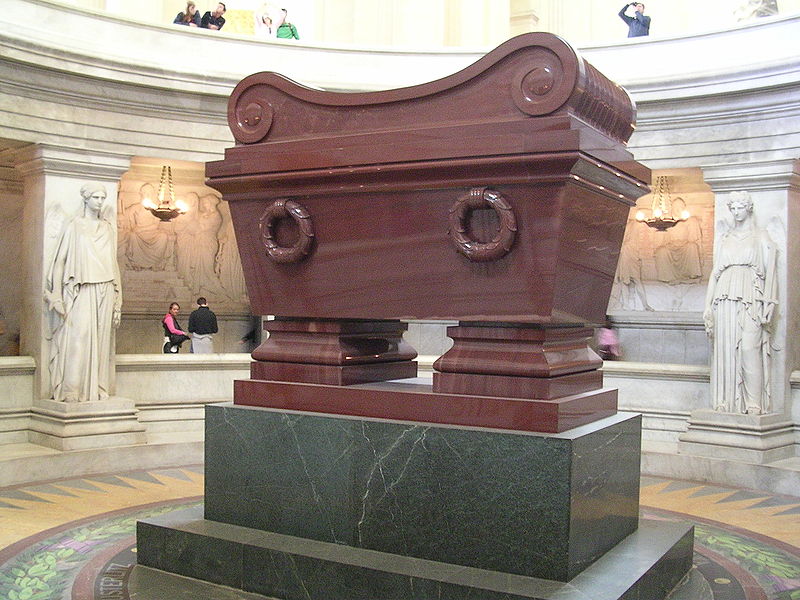 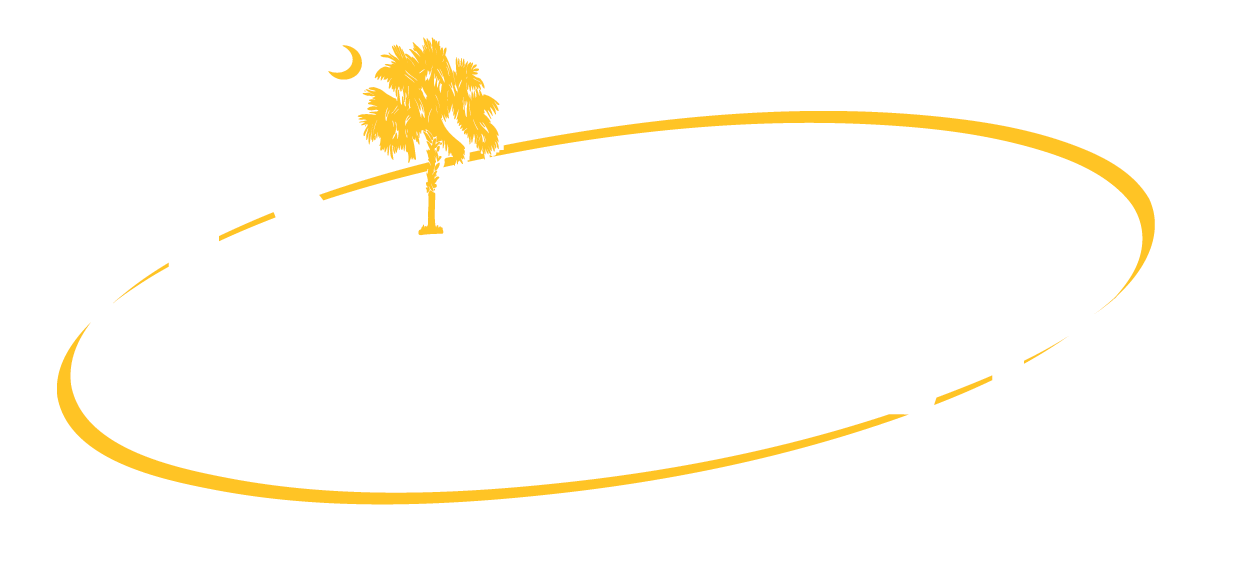 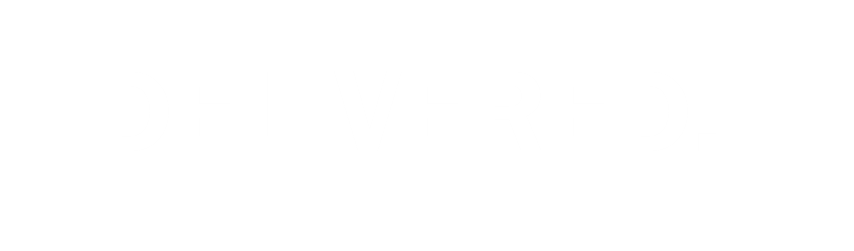 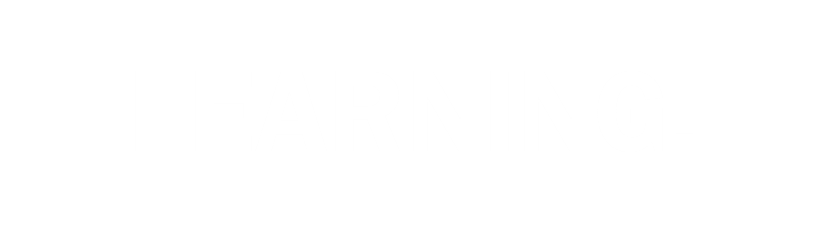 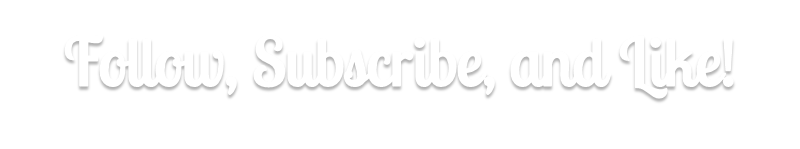 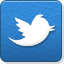 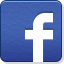 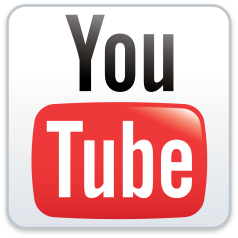